Конференция работников образовательных учреждений 
начального и среднего профессионального образования
«Модернизация сферы профессионального образования в интересах регионального рынка труда»
Цели и задачи государственной политики 
в сфере образования до 2020 года
Стратегическая цель:
 повышение доступности качественного образования, соответствующего требованиям инновационного развития экономики, современным потребностям общества и каждого гражданина

Приоритетные задачи развития образования: 
 обеспечение инновационного характера базового образования в соответствии с требованиями экономики, основанной на знаниях;
 формирование механизмов оценки качества и востребованности образовательных услуг с участием потребителей, участие в международных сопоставительных исследованиях;
 модернизация институтов образования как инструментов социального развития;
- создание современной системы непрерывного образования, подготовки и переподготовки профессиональных кадров.
Проект закона об образовании РФ(на 14 октября 2011 года, версия 3.0.2)Статья 2 «Основные понятия» Пункт 6
«Качество образования – комплексная характеристика образования, выражающая степень его соответствия федеральным государственным образовательным стандартам, федеральным государственным требованиям (образовательным стандартам и требованиям, устанавливаемым университетами) и (или) потребностям заказчика образовательных услуг, социальным и личностным ожиданиям человека».
Информация от 24.10.2011 с: http://mon.gov.ru/dok/proj/7786/
Качество образования -
это способность образовательного процесса удовлетворять потребности организаций, учреждений, общества и государства в квалифицированных кадрах, а также удовлетворять потребности обучающихся в таком уровне знаний, умений и навыков, который позволит им быть востребованными профессиональной средой, успешно адаптироваться в социальной жизни, быть полезными обществу и государству
Управление качеством
комплексное, целенаправленное, скоординированное воздействие как на процесс  в целом, так и на основные его элементы с целью достижения наибольшего соответствия параметров его функционирования и результатов необходимым требованиям, нормам, стандартам.
Государственная политика в сфере профессионального образования
Федеральные органы государственной власти
Органы государственной власти субъектов 
Российской Федерации
Органы местного
 самоуправления
Учреждения 
профессионального
образования
6
Подсистемы обеспечения качества
– политика в области среднего профессионального образования, направленная на повышение его качества;

 – установленные и признанные обществом и государством критерии, нормативы, стандарты качества образования;

 – объективные условия, способствующие достижению определённого качества образования, то есть высокий уровень подготовки преподавателей и студентов, качество учебных программ, дидактических и методических материалов, развитие современной материально-технической, социально-бытовой и информационной инфраструктуры ОУ СПО;

– инновационные технологии организации учебного и воспитательного процессов,  а также методы оценки качества обучения на различных этапах;

– механизмы и инструменты управления и самоуправления с позиций качества.
Федеральным законом № 309-ФЗ от 01.12.2007, утверждена структура ФГОС согласно которой каждый стандарт включает 3 вида требований:
1) требования к результатам освоения основных образовательных программ;

2) требования к структуре основных образовательных программ;
3) требования к условиям реализации основных образовательных программ.
Информация от 24.10.2011 с: http://mon.gov.ru/dok/fgos/
ФГОС начального и среднего 
профессионального образования
совокупность требований обязательных при реализации основной профессиональной образовательной программы (ОПОП) по профессии/специальности, всеми ОУ профессионального образования на территории РФ имеющими право на реализацию ОПОП по профессии/специальности (т.е. при наличии  у ОУ соответствующей лицензии, имеющих государственную аккредитацию).
Информация от 20.09.2011 с: http://mon.gov.ru/dok/fgos/
Проблемы
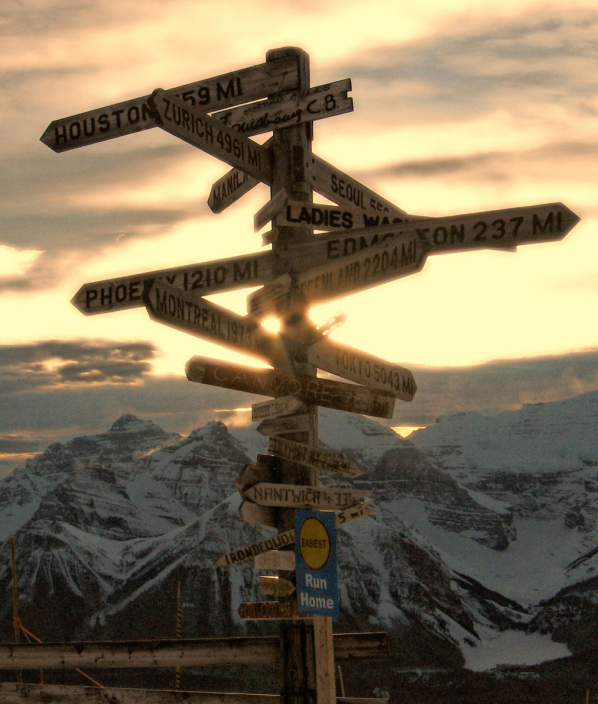 Нужно знать точное направление деятельности (правильный ориентир) …
Проблемы
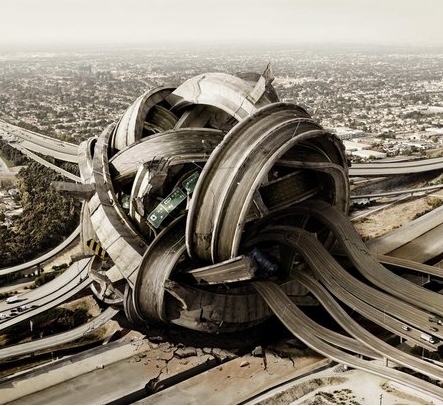 Уметь находить выход из запутанных (неясных) ситуаций…
Проблемы
Точно знать конечный пункт назначения 
(цель деятельности)…
Проблема: внедрение ФГОС 3 поколения требует развитие профессиональной компетентности педагогических кадров на более высоком уровне и за ограниченное время.
[Speaker Notes: Мы сформулировали значимую проблему, которую необходимо решить: Построение системы методической работы. Вы можете меня поправить, что раньше системы не было. Была, но она не предусматривала широкие возможности включения преподавателей и мастеров в управленческую деятельность ( работа в командах при модульном обучении),
Устраняется противоречие между мастерами и преподавателями – Кто важнее? Все в одном модуле, единые требования.]
Мероприятия по переходу к ФГОС 
нового поколения
Обеспечение
финансовое
организационное
материально-техническое
информационно-методическое
кадровое
Подготовка кадров к разработке, экспертизе и реализации программ на основе ФГОС
Создание базы  программ профессиональных модулей и учебных дисциплин
Внедрение 
практикоориентированных форм обучения: 
проектирование, моделирование, исследования,
деловые игры, тренинги, имитационные занятия и др.
Самооценка готовности ОУ к внедрению ФГОС
Соответствие нормативной базы образовательного учреждения требованиям ФГОС
Наличие Примерной ОПОП по каждой профессии, специальности/ Наличие экспертизы
Наличие ОПОП образовательного учреждения
Соответствие списка учебников и учебных пособий для СПО/НПО требованиям ФГОС
Наличие модели организации образовательного процесса, обеспечивающей вариативность внеурочной деятельности
6. Наличие в плане методической работы ОУ
вопросов введения ФГОС
7. Наличие графиков повышения квалификации педагогов 
8. Финансово-экономическое обеспечение введения ФГОС
9. Материально-техническое обеспечение введения ФГОС 
10. Организационное обеспечение введения  ФГОС
Этапы работы ОУ над внедрением ФГОС СПО
Соответствие нормативной базы ОУ
 требованиям ФГОС
В связи с переходом на ФГОС изданы приказы:

О переходе ОУ на обучение по ФГОС;
О разработке ОПОП на 2011-2012 учебный год;
Об утверждении ОПОП на 2011-2012 учебный  год;
Об утверждении годового календарного графика учебного процесса;
О проведении внутреннего контроля по реализации ФГОС;
О внесении изменений в должностные инструкции руководящих и педагогических работников в соответствии с ФГОС
НОВЫЙ РЕЗУЛЬТАТ – НОВЫЕ СПОСОБЫ ДОСТИЖЕНИЯ И ОЦЕНКИ
Компетенции 
как результат образования
Образовательные технологии 
как способ формирования компетенций
Оценочные средства 
как инструмент доказательства сформированности компетенций
Рис. «Успешное ОУ» - опыт которых необходимо обобщать и распространять
Рис. «Неэффективное ОУ» - необходимо повышать качество управленческой деятельности и ориентировать на эффективное использование ресурсной базы в образовательном процессе
Рис. «ОУ - фантом» положительный имидж может сформироваться в случае отсутствия у потребителей альтернативы выбора ОУ.
КОМПЕТЕНТНЫЙ СПЕЦИАЛИСТ
ОБЩИЕ 
КОМПЕТЕНЦИИ
ПРОФЕССИОНАЛЬНЫЕ
КОМПЕТЕНЦИИ
МОДЕЛЬ СПЕЦИАЛИСТА
КЛЮЧЕВЫЕ КОМПЕТЕНЦИИ АБИТУРИЕНТА
ОБРАЗОВАТЕЛЬНЫЙ  ПРОЦЕСС
Условия  формирования  общих и профессиональных   компетенций  будущих специалистов
ОБЪЕКТЫ ПРОФЕССИОНАЛЬНОЙ 
ДЕЯТЕЛЬНОСТИ ВЫПУСКНИКОВ
Привычное сегодня
Перспективы завтрашнего дня